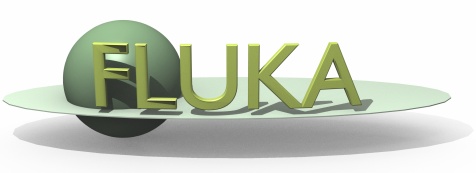 Exercise 2: (Compound) Materials
Beginners’ FLUKA Course
Exercise 2: (Compound) Materials
mkdir ex2	 
cd ex2

download the previous ex1.inp and rename it to ex2.inp
mv ex1.inp ex2.inp

add two compound materials (water and air) and assign them to the target and the region around it (respectively)
emacs [or any editor] ex2.inp &
use as components the materials pre-defined in FLUKA
air composition (MASS content):
NITROGEN (0.9256), OXYGEN (0.2837), ARGON (0.01572)

calculate the density of air for standard conditions (22.4l/mol)

run your new ex2.inp in the ex2 dir
$FLUPRO/flutil/rfluka –N0 –M3 ex2 &	
compare the energy deposited into the target and the region around it, now and in the previous case (ex1 directory)
     Do the same for the probability that a primary proton undergoes an inelastic collision (BEAMPART Star Density in the .out file)
2